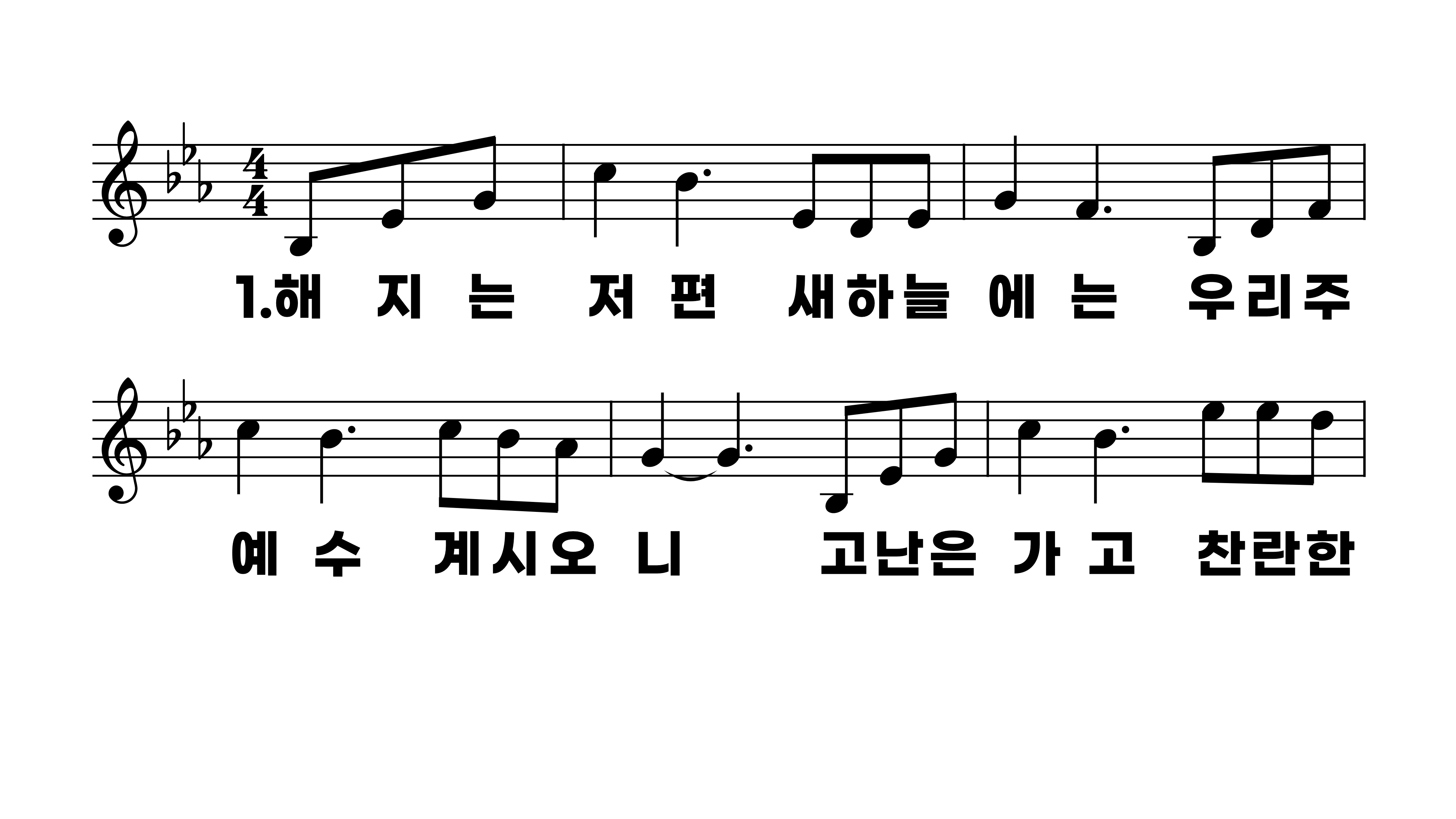 238장 해 지는 저편
1.해지는저편
2.해지는저편
3.해지는저편
4.해지는저편
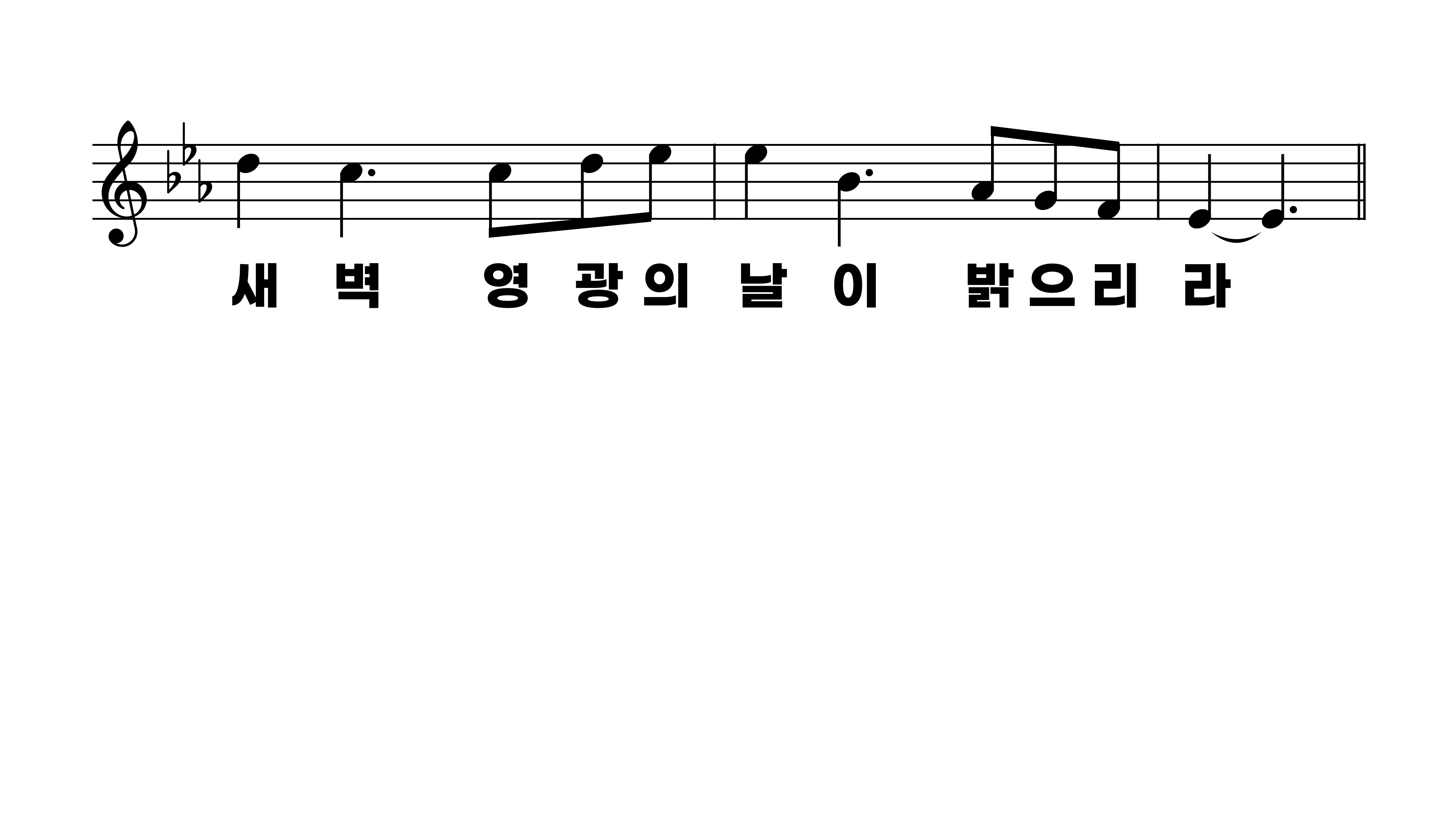 238장 해 지는 저편
1.해지는저편
2.해지는저편
3.해지는저편
4.해지는저편
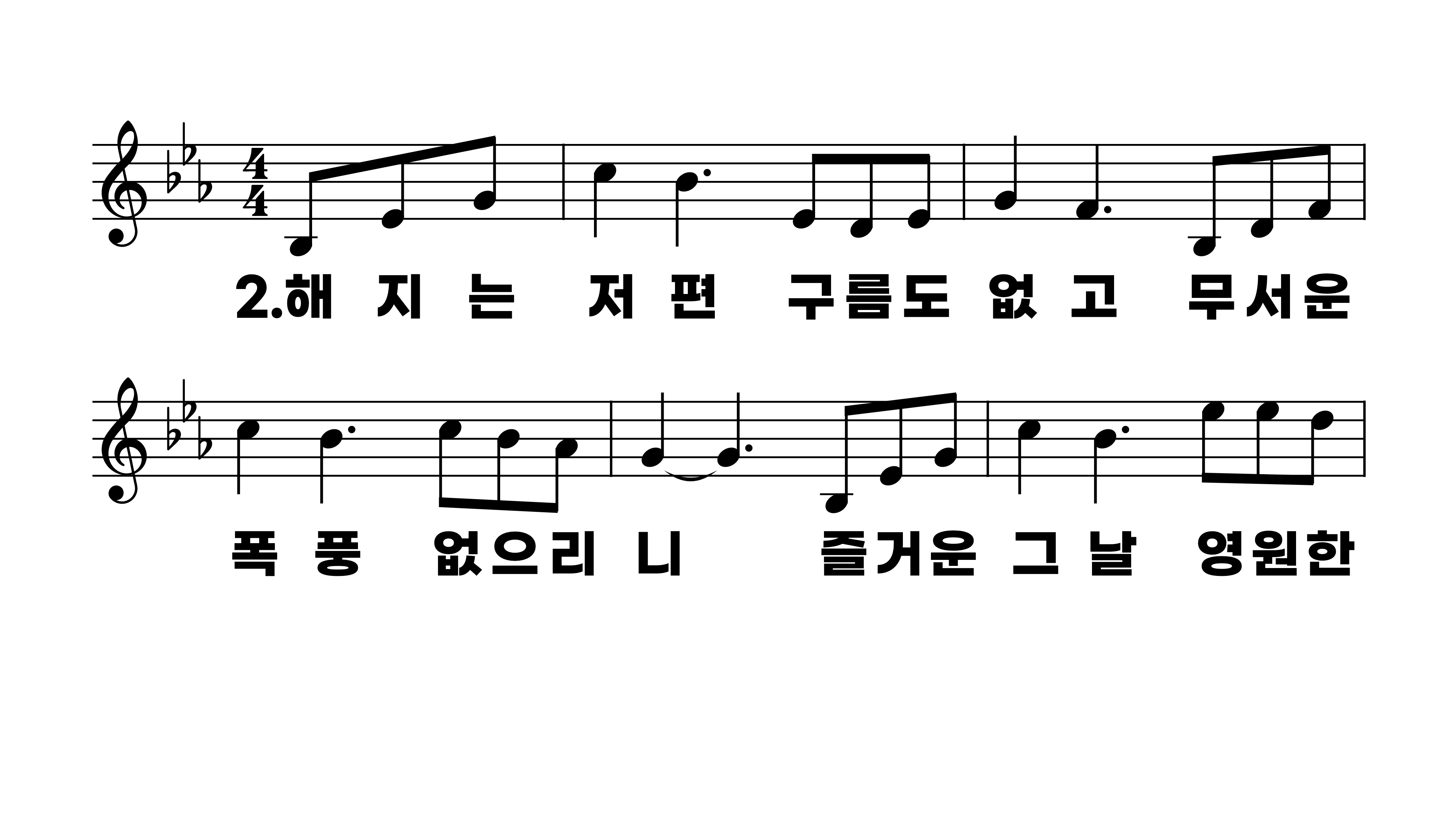 238장 해 지는 저편
1.해지는저편
2.해지는저편
3.해지는저편
4.해지는저편
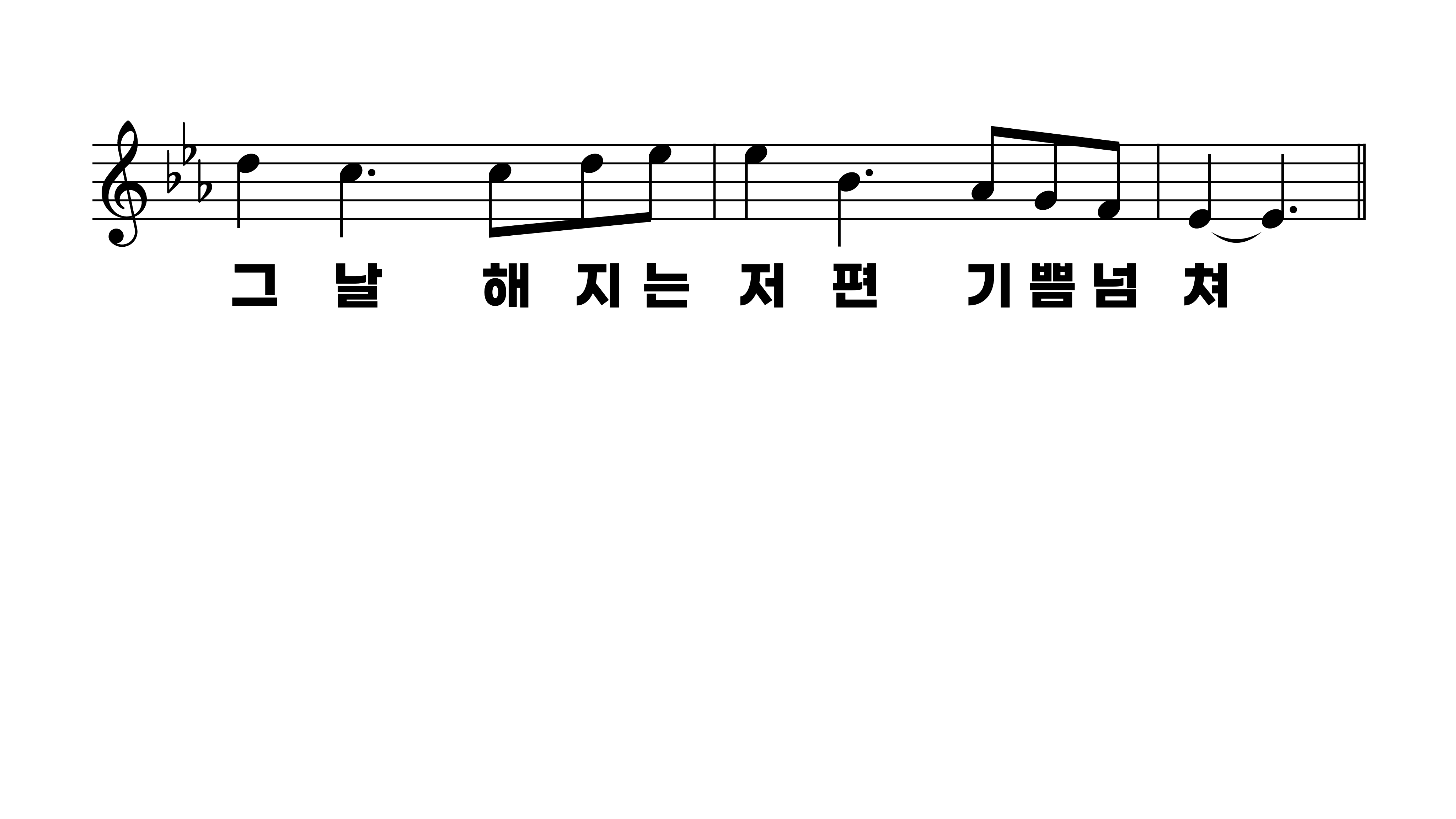 238장 해 지는 저편
1.해지는저편
2.해지는저편
3.해지는저편
4.해지는저편
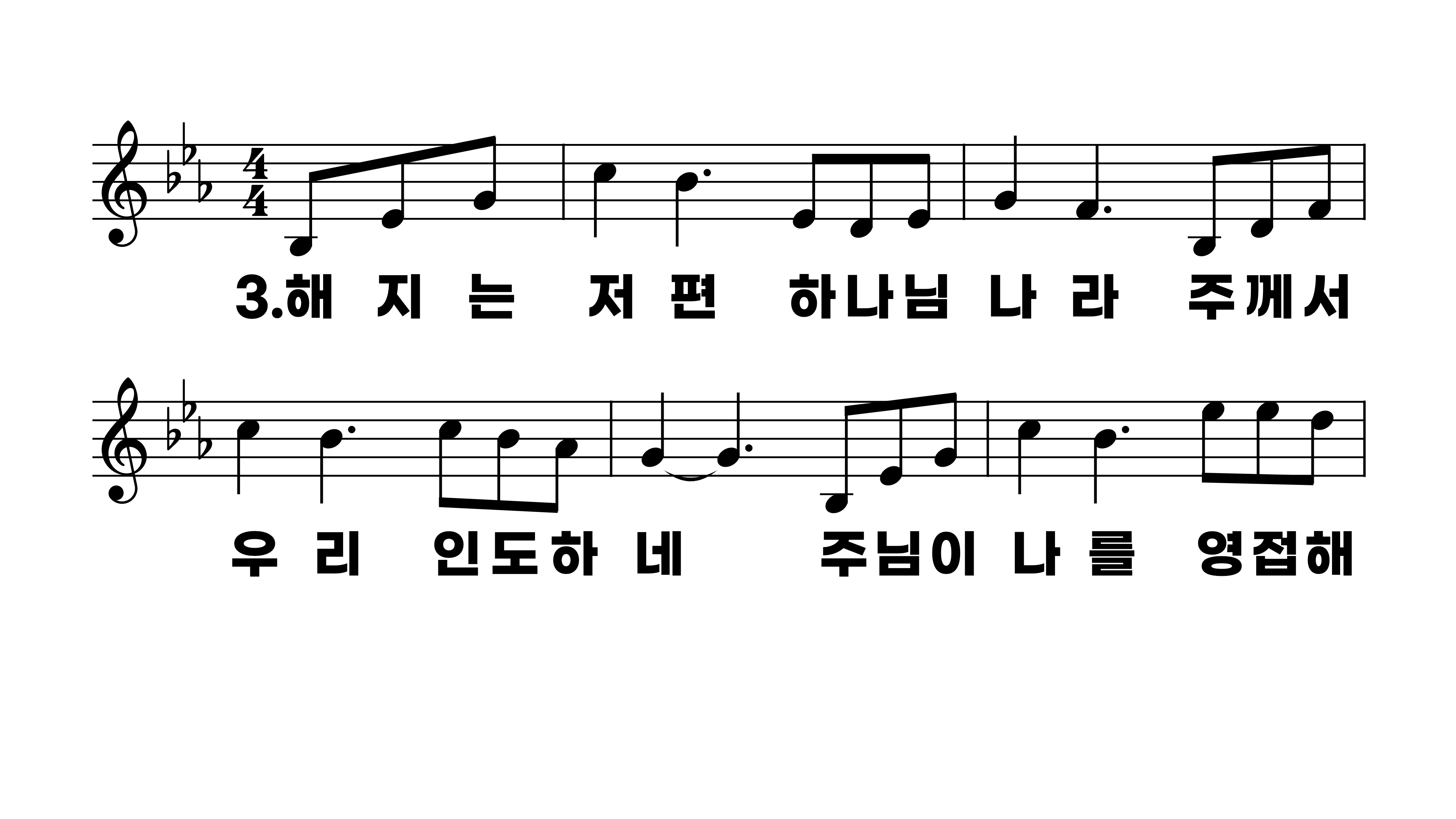 238장 해 지는 저편
1.해지는저편
2.해지는저편
3.해지는저편
4.해지는저편
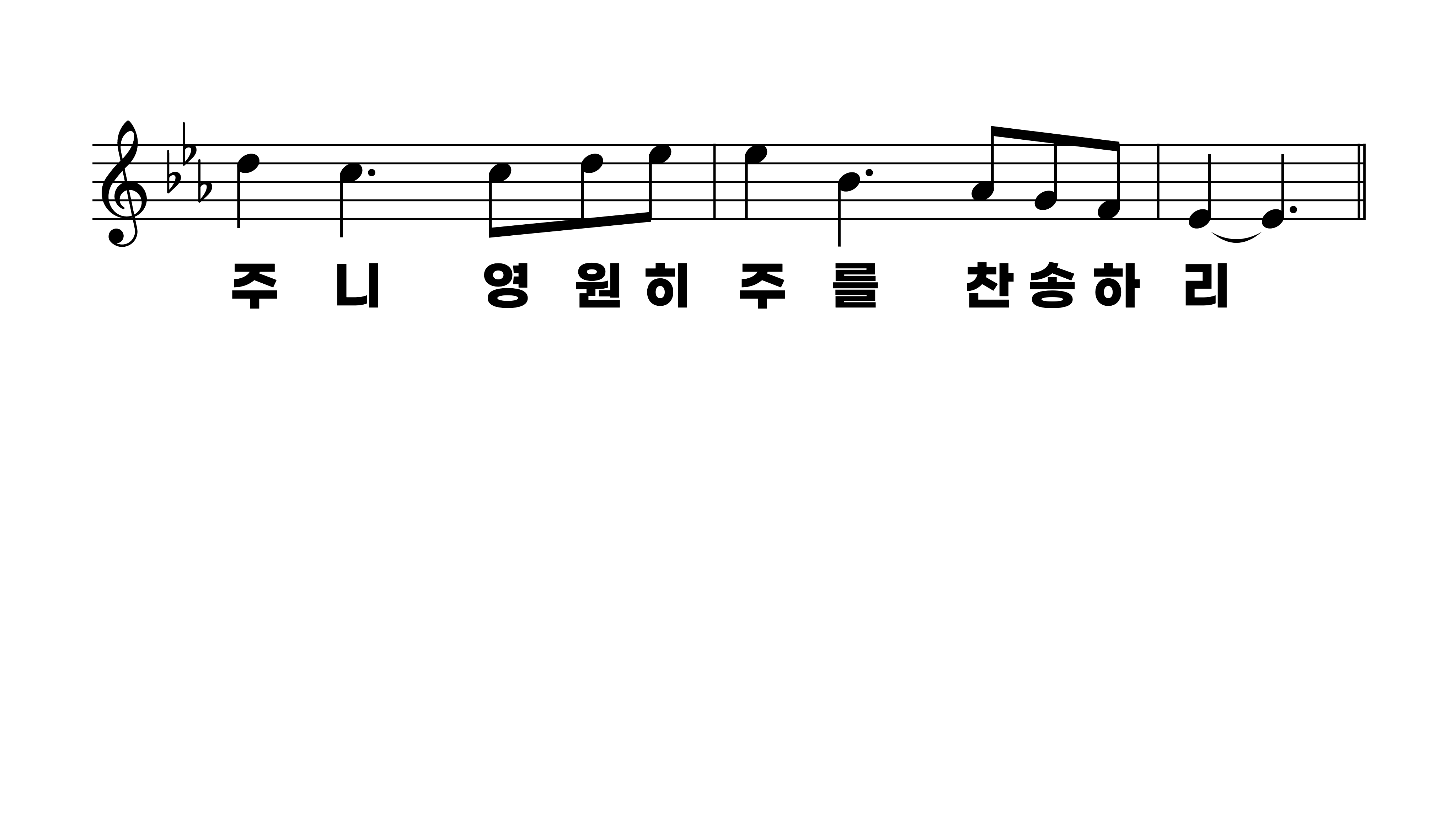 238장 해 지는 저편
1.해지는저편
2.해지는저편
3.해지는저편
4.해지는저편
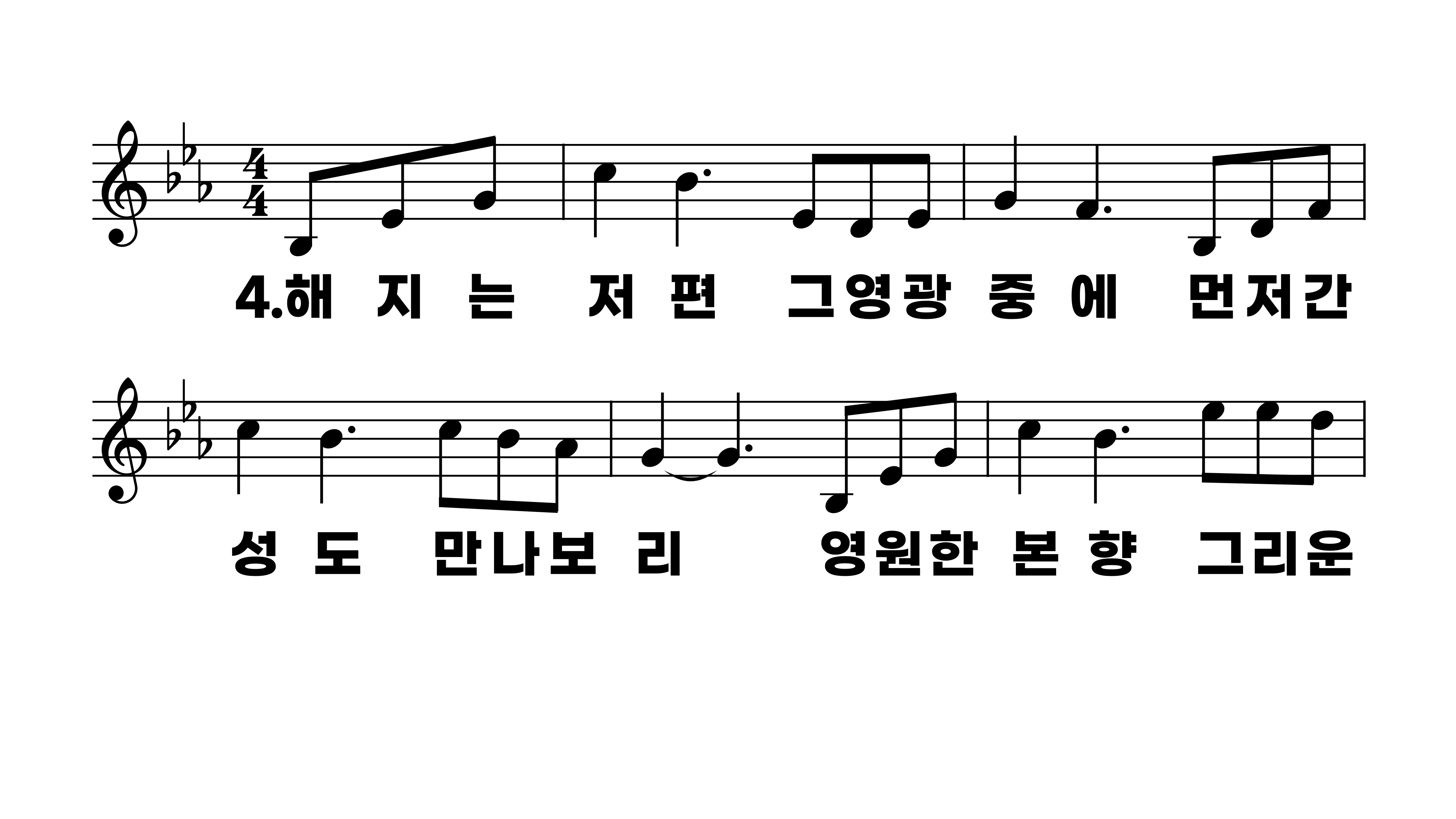 238장 해 지는 저편
1.해지는저편
2.해지는저편
3.해지는저편
4.해지는저편
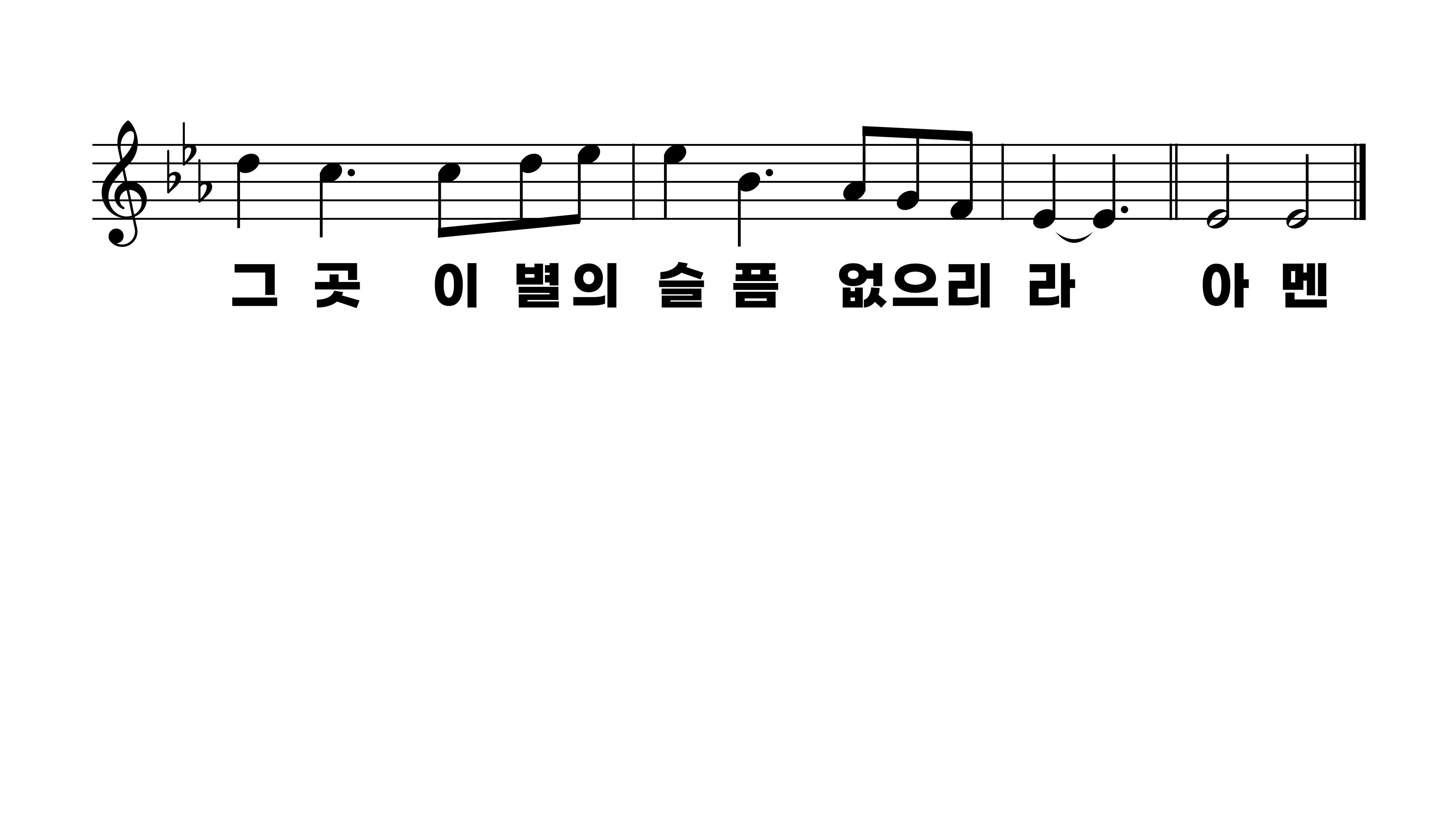 238장 해 지는 저편
1.해지는저편
2.해지는저편
3.해지는저편
4.해지는저편